MassHealth Payment and Care Delivery Innovation (PCDI)
Provider Education and Communication
Phase III: Introduction to the MassHealth Community Partners (CP) Program
Executive Office of Health & Human Services
1
Proprietary & Confidential
Agenda
What are Community Partners (CP)
What are the objectives of the CP Program
Who do the CPs serve
How do members access CP Supports
Behavioral Health Community Partners (BH CPs)
Long Term Services and Supports Community Partners (LTSS CPs)
How ACOs/MCOs and CPs work together to provide integrated care
What does the CP Program mean for providers
List of all CPs and covered service areas by region
What are CPs
CPs are community-based organizations contracted by MassHealth to provide enhanced care coordination to MassHealth members enrolled in ACOs and MCOs with complex needs1
There are two types of CPs:
Behavioral Health Community Partners (BH CPs)
Responsible for care management and coordination for populations with significant BH needs
May support up to 35,000 members
Long Term Services and Supports Community Partners (LTSS CPs)
Provide LTSS care coordination and navigation to populations with complex LTSS needs
May support up to ~20,000 – 24,000 members

ACOs and MCOs must partner with CPs to support members with significant BH and complex LTSS needs
1 Members enrolled in the Primary Care Clinician (PCC) Plan or the MassHealth fee-for-service (FFS) Program (e.g., members who are dually-eligible for MassHealth and Medicare) are not eligible for the CP Program, with the exception of certain members affiliated with the Department of Mental Health’s (DMH) Adult Community Clinical Supports (ACCS) Program who are not otherwise enrolled in One Care or the Senior Care Options (SCO) Program
What are the objectives of the CP program
Objectives:

Support members with significant BH needs and complex LTSS needs to help them navigate the BH and LTSS healthcare systems in Massachusetts
Improve member experience and continuity and quality of care by holistically engaging members with significant BH needs (including Serious Mental Illness (SMI) and addiction) and complex LTSS needs
Create opportunity for ACOs and MCOs to leverage the expertise and capabilities of existing community-based organizations serving populations with BH and LTSS needs
Invest in the continued development of BH and LTSS infrastructure (e.g. technology, and information systems) that is sustainable over time
Improve collaboration across ACOs, MCOs, CPs, providers, and community organizations addressing the social determinants of health; and BH, LTSS, and physical health care delivery systems in order to break down existing silos and deliver integrated care 
Support values of Community First1, recovery principles, independent living, and promote cultural competence
1 Community First is a policy agenda that seeks to empower and support people with disabilities and elders to live with dignity and independence in the community by expanding, strengthening, and integrating systems of community-based long-term supports that are person-centered, high in quality and provide optimal choice
Who do the CPs serve
BH CPs will serve a population with high BH needs which include:
ACO and MCO-enrolled members age 21- 64 with SMI and/or addiction treatment needs with high service utilization
Members with SMI and/or addiction treatment needs as well as LTSS needs can only be assigned to one CP at a time. If their needs meet the level of BH CP supports, they will be assigned to a BH CP, who can also assist with coordinating LTSS needs
In addition, MassHealth members who are in DMH’s ACCS program are eligible for BH CP supports, unless they are enrolled in One Care or SCO
Members will continue to receive supports from a BH CP even after they are no longer in need of ACCS services and have transitioned to other services
LTSS CPs will serve a population with complex LTSS needs which include:
needs.
embers of all ages 
Members with physical disabilities, members with brain injury, members with intellectual or developmental disabilities, and older adults eligible for managed care (ages 60-64) 
Focus population will be inclusive of members with co
ACO and MCO-enrolled members age 3 – 64 with complex LTSS needs
Members with brain injury or cognitive impairments; members with physical disabilities; members with intellectual or developmental disabilities, including Autism; older adults eligible for managed care (up to age 64) with LTSS needs; and children and youth with LTSS needs
MassHealth Community Partners (CP) Program
How do members access CP Supports
Member Identification and Assignment
Member Enrollment
There are two pathways by which members will be identified and assigned for CP supports:  
MassHealth identifies members with high BH or complex LTSS needs using a claims and service-based analysis
ACOs and MCOs are notified of identified members who may benefit from LTSS or BH CP supports and assign identified members to CPs1
MassHealth identifies members on a quarterly basis
An ACO or MCO determines that a member may benefit from CP supports2
Program referrals may be made by the member, a family member, a CP, or a provider 
Members can be assigned to CPs on a monthly basis
Once a member is identified and assigned for CP supports:
Eligible members will be assigned to a CP in the member’s area
Each assigned member will receive a letter from MassHealth in the mail and will be contacted by CP staff who will explain the program
Members have the right to request a different CP in their area or may decline to participate in the CP program at any time
1 MassHealth is assigning identified members directly to CPs for at least the first two quarters of the CP Program (July – Dec 2018)
2 ACOs and MCOs will begin accepting referrals for the CP Program around January 2019
Agenda
What are Community Partners (CP)
What are the objectives of the CP Program
Who do the CPs serve
How do members access CP Supports
Behavioral Health Community Partners (BH CPs)
Long Term Services and Supports Community Partners (LTSS CPs)
How ACOs/MCOs and CPs work together to provide integrated care
What does the CP Program mean for providers
 List of all CPs and covered service areas by region
BH CPs
~35K MassHealth members with the most complex BH needs will have access to an enhanced set of care coordination and navigation services through BH CPs
BH CPs are community behavioral health organizations with experience providing services and supports to MassHealth members with SMI and/or addiction

BH CPs:
Outreach to and engage members
Perform comprehensive assessments and person-centered treatment planning
Coordinate & manage care, including across medical, BH, and LTSS
Connect members to and coordinate with social services and services provided by other state agencies
Provide support for transitions between care settings
Support medication reconciliation
Provide health and wellness coaching

BH CPs do not perform service authorization activities for MassHealth, ACOs or MCOs1 or duplicate functions performed by providers (see slide 20)
1 CPs are not responsible for authorizing services for members.  All person-centered treatment plans must be approved and   signed by the member’s PCP or PCP designee.  Providers of services that require prior authorization should continue to submit authorization requests to Accountable Care Partnership Plans, MCOs and MassHealth, as applicable.
BH CPs (cont.)
BH CPs help integrate care across the continuum for MassHealth members and their family members
Behavioral Health Community Partner (BH CP)
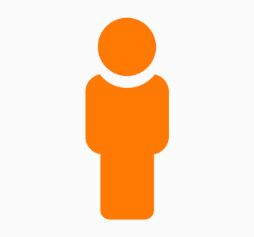 Eligible member
MassHealth plan (Accountable Care Organization or Managed Care Organization)
Department of Mental Health (DMH) services or other state agencies  (as applicable)
Social services/ other supports (as applicable)
MassHealth LTSS (as applicable)
Medical
Specialists
ACO & MCO 
care managers
PCPs
Non-ACO/MCO Covered 
State Plan LTSS
Social service agencies (food/ housing subsidies, social supports)
DMH Programs (e.g. ACCS, Clubhouses, Case Management)
Other ACO/MCO 
Covered Services (e.g. 
DME, Home Health)
Behavioral  healthclinicians
Addiction treatment providers
Other EOHHS state agencies (e.g. DDS, MRC)
HCBS Waiver 
Services1
Other providers & specialists
Prescriptions
1Additional HCBS Waiver Services may be provided to HCBS Waiver-eligible members according to HCBS Waiver plan of care approved by HCBS Waiver care manager/service coordinator.
DDS = Department of Developmental Services	EOHHS = Executive Office of Health and Human Services
MRC = Massachusetts Rehabilitation Commission	HCBS = Home and Community-Based Services
BH CPs (cont.)
BH CPs conduct comprehensive assessments and develop person-centered treatment plans that drive member care
Member is enrolled in a BH CP
A member is enrolled in a BH CP, either through identification by MassHealth or by an ACO or MCO
The member’s BH CP conducts a comprehensive assessment, using an approved tool.1  Assessments may incorporate additional information received from providers that is confirmed with the member
BH CP conducts a comprehensive assessment
The member’s BH CP completes a person-centered treatment plan with the member that is based on assessment results; reflects the preferences, goals, and needs of the member; and is approved and signed by the member and the member’s PCP or PCP designee
BH CP completes a  person-centered treatment plan
The BH CP forms a care team for the member, facilitates communication across providers, assists the member in accessing services, and implements the person-centered treatment plan with the member2
BH CP performs care coordination and care management
1 BH CPs utilize the interRAI Community Health Assessment instrument and additional supplemental questions approved by EOHHS
2 Services may need authorization from MassHealth, the Accountable Care Partnership Plan or MCO, where applicable
BH CPs
BH CPs may engage members at the point of care
BH CPs perform outreach and engagement.  This may occur during an acute episode at the point of care or during a care transition
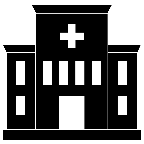 The member’s BH CP will work with the member’s current providers to meet the member’s immediate needs, including care transitions
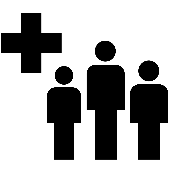 When the member is able, the BH CP completes a comprehensive assessment and person-centered treatment plan with the member1
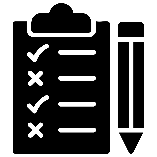 1 The person-centered treatment plan is approved and signed by the member and the member’s PCP or PCP Designee
Agenda
What are Community Partners (CP)
What are the objectives of the CP Program
Who do the CPs serve
How do members access CP Supports
Behavioral Health Community Partners (BH CPs)
Long Term Services and Supports Community Partners (LTSS CPs)
How ACOs/MCOs and CPs work together to provide integrated care
What does the CP Program mean for providers
List of all CPs and covered service areas by region
LTSS CPs
~20,000 – 24,000 MassHealth members with physical disabilities, intellectual and developmental disabilities, brain injury, children age 3 and up with LTSS needs and older adults eligible for managed care (up to age 64) will have access to LTSS care coordination through LTSS CPs
Long Term Services and Supports Community Partners (LTSS CPs) are community-based organizations with experience providing services and supports to MassHealth members with physical disabilities, intellectual and developmental disabilities, brain injury, children with LTSS needs and frail elders 
ACOs/MCOs work with LTSS CPs to support  members with complex LTSS needs
ACOs/MCOs conduct comprehensive assessments including physical health, behavioral health, functional and social needs
LTSS CPs:
Conduct active outreach and engage eligible members in their care
Work with the member to develop and maintain a LTSS care plan to address needs identified in the member’s comprehensive assessment
Coordinate care (together with the member’s ACO or MCO), navigate the complex health and LTSS systems 
Connect members to and coordinate with social services and to other state agencies and their programs such as Department of Developmental Services (DDS) and the Massachusetts Rehabilitation Commission (MRC) 
Support the member transitioning between care settings 
Provide health and wellness coaching

LTSS CPs do not perform service authorization activities for MassHealth, ACOs or MCOs1 or duplicate functions performed by providers (see slide 20)
1 CPs are not responsible for authorizing services for members.  All LTSS care plans must be approved and signed by the PCP or PCP Designee.  Providers of services that require prior authorization should continue to submit authorization requests to Accountable Care Partnership Plans, MCOs and MassHealth, as applicable.
LTSS CPs (cont.)
LTSS CPs help ACOs and MCOs to integrate LTSS and social services with physical and BH care
LTSS Community Partner (LTSS CP)
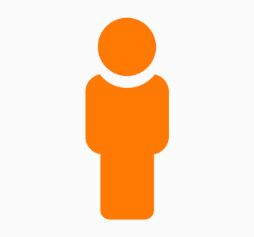 MassHealth plan (Accountable Care Organization or Managed Care Organization)
Eligible member
Coordinate and Collaborate with State Agencies Providing Services (as applicable)
MassHealth LTSS (as applicable)
Social services/ other supports (as applicable)
PCPs
ACO & MCO 
care managers
Medical
Specialists
Non-ACO/MCO Covered 
State Plan LTSS
EOHHS state agencies
Social service agencies (food/ housing/tenancy supports, social supports)
Behavioral  healthclinicians
Addiction treatment 
providers
Other ACO/MCO 
Covered Services (e.g. 
DME, Home Health)
Prescriptions
Other providers &
 specialists
HCBS Waiver 
Services1
1Additional HCBS Waiver Services may be provided to HCBS Waiver-eligible members according to HCBS Waiver plan of care approved by HCBS Waiver care manager/service coordinator. HCBS Waiver participants will not be assigned to an LTSS CP but may request assignment to a LTSS or BH CP
MassHealth Community Partners (CP) Program
LTSS CPs (cont.)
LTSS CPs integrate LTSS into a member’s care plan
Member is enrolled in a LTSS CP
A member is enrolled in a LTSS CP, either through identification by MassHealth or by an ACO or MCO
The member’s ACO/MCO conducts a comprehensive assessment, using an approved tool.  Assessments may incorporate additional information received from providers that is confirmed with the member
ACO/MCO conducts a comprehensive assessment
The member’s LTSS CP completes a LTSS care plan with the member that is based on assessment results from the ACO/MCO; reflects the member’s preferences, goals, and needs; and is approved and signed by the member and the member’s PCP or PCP designee.  The LTSS care plan is a component of the member’s overall ACO/MCO care plan
ACO/MCO incorporates LTSS care plan into member’s care plan
The LTSS CP participates on the member’s ACO/MCO care team as an LTSS expert and advocate for the member’s needs, facilitates communication across LTSS providers and other coordinators at state agencies, assists the member in accessing LTSS, and implements and monitors the LTSS care plan with the member1
LTSS CP performs LTSS care coordination
1 Services may need authorization from MassHealth, the Accountable Care Partnership Plan or MCO, where applicable
LTSS CPs (cont.)
LTSS CPs may engage members at the point of care
LTSS CPs perform outreach.  This may occur during an acute episode at the point of care or during a care transition
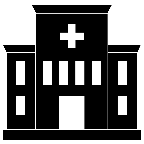 The member’s LTSS CP will work with the member’s current ACO/MCO care team, where available, or providers as an LTSS expert to meet the member’s immediate needs, including care transitions
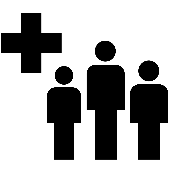 When the member is able, the LTSS CP works with the member to complete a LTSS care plan1
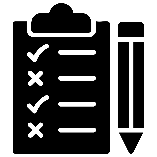 1 The LTSS care plan is approved and signed by the member and the member’s PCP or PCP Designee
Agenda
What are Community Partners (CP)
What are the objectives of the CP Program
Who do the CPs serve
How do members access CP Supports
Behavioral Health Community Partners (BH CPs)
Long Term Services and Supports Community Partners (LTSS CPs)
How ACOs/MCOs and CPs work together to provide integrated care
What does the CP Program mean for providers
 List of all CPs and covered service areas by region
How ACOs/MCOs and CPs work together to provide integrated care
ACOs, MCOs and CPs have executed agreements together and have documented processes outlining each party’s responsibilities regarding collaborative care coordination and members’ care management
ACOs  and CPs are financially accountable for meeting specific quality measures and forfeit a portion of their funding if those measures are not met  

Quality metrics include:
Providing preventive care 
Managing chronic diseases like diabetes and heart failure
Screening for behavioral health conditions and initiating appropriate treatment for mental health, addictions, and co-occurring disorders
Ensuring appropriate follow-up care after a hospitalization 
Maintaining members living in the community rather than in nursing facilities 
Results of member experience surveys
Agenda
What are Community Partners (CP)
What are the objectives of the CP Program
Who do the CPs serve
How do members access CP Supports
Behavioral Health Community Partners (BH CPs)
Long Term Services and Supports Community Partners (LTSS CPs)
How ACOs/MCOs and CPs work together to provide integrated care
What does the CP Program mean for providers
 List of all CPs and covered service areas by region
What does the CP program mean for providers
CPs are a resource for providers, as well as for members
You may be providing care or services to a member who is supported by a CP.  A CP may contact you to:
Inform development, implementation, and monitoring of the member’s care plan
Connect the care you are providing with other services throughout the continuum of care 
Support improvements in member engagement in the care you deliver
Support integration with the member’s health plan, including for providers that are not in network
Effective health care integration relies on collaboration with CPs as partners on a member’s care team
CP supports supplement but do not duplicate functions performed by providers and are designed to work in partnership with other MassHealth programs and services
Providers of MassHealth services and programs will be expected to perform functions per regulations, agency guidance and contracts with ACOs or MCOs, where applicable
MassHealth expects providers to coordinate care, and as a component of this, engage with CPs for care planning purposes
Starting around January 2019, providers will be able to refer members who they believe would benefit from this program by contacting each member’s ACO or MCO
Agenda
What are Community Partners (CP)
What are the objectives of the CP Program
Who do the CPs serve
How do members access CP Supports
Behavioral Health Community Partners (BH CPs)
Long Term Services and Supports Community Partners (LTSS CPs)
How ACOs/MCOs and CPs work together to provide integrated care
What does the CP Program mean for providers
 List of all CPs and covered service areas by region
BH CPs (cont.)
MassHealth has contracted with eighteen (18) BH CPs throughout the state
CPs are contracted to cover certain Service Areas
BH CPs (cont.)
BH CPs
LTSS CPs
MassHealth has contracted with nine (9) LTSS CPs throughout the state
CPs are contracted to cover certain Service Areas
LTSS CPs (cont.)
Additional CP Resources for Providers
More information on the CP Program is available on the CP homepage at: https://www.mass.gov/guides/masshealth-community-partners-cp-program 
Provider training event schedules and other PCDI information can be viewed and downloaded on the MassHealth Provider PCDI Resources web page at: https://www.mass.gov/lists/provider-pcdi-resources 
MassHealth provider registration for upcoming training events: https://www.mass.gov/how-to/enroll-in-webinar-or-in-person-session-for-pcdi 
Questions about the CP Program can be sent to: CPinfo@MassMail.State.MA.US
PCDI = Payment and Care Delivery Innovation